stereotypes
week 4 (11th March)
outline
history of stereotypes
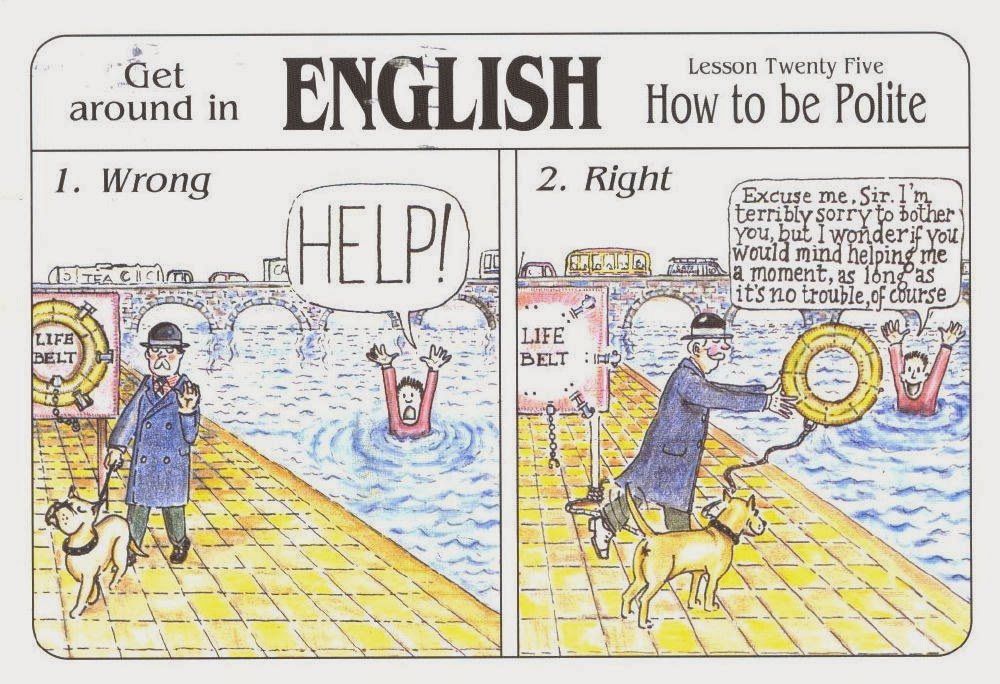 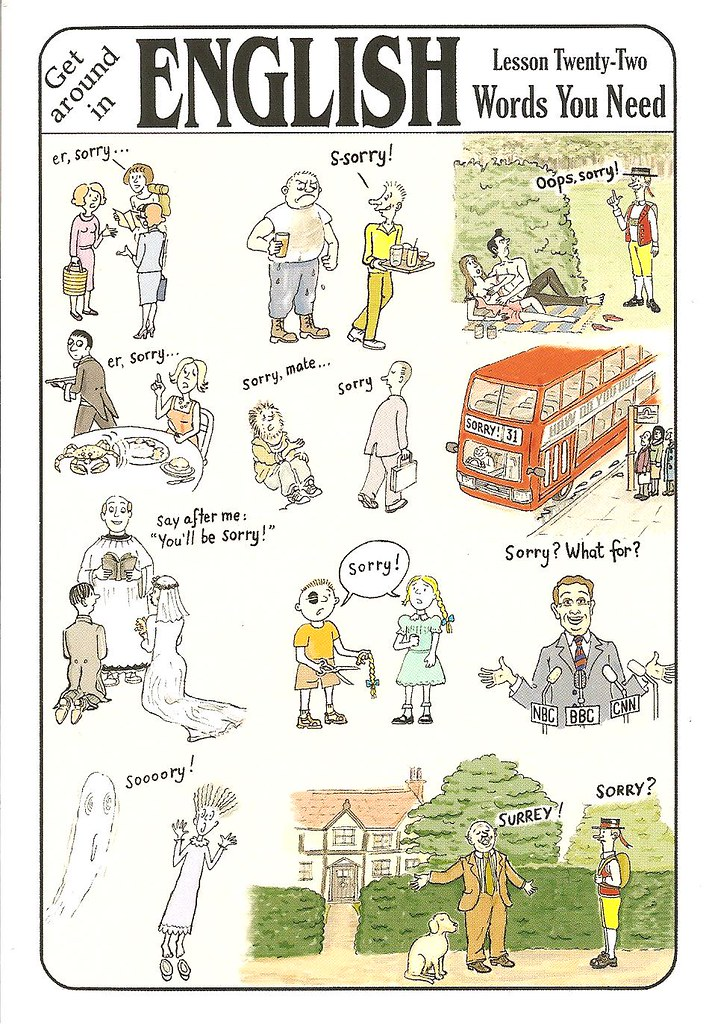 Why are the Brits so polite? 
What is your explanation?
Do some research...
your list of stereotypes...
Please, use the thread in the discussion forum of the IS...
What follows is a selection of Yanko Tsvetkov´s maps (Atlas of Prejudice)... Anything interesting?
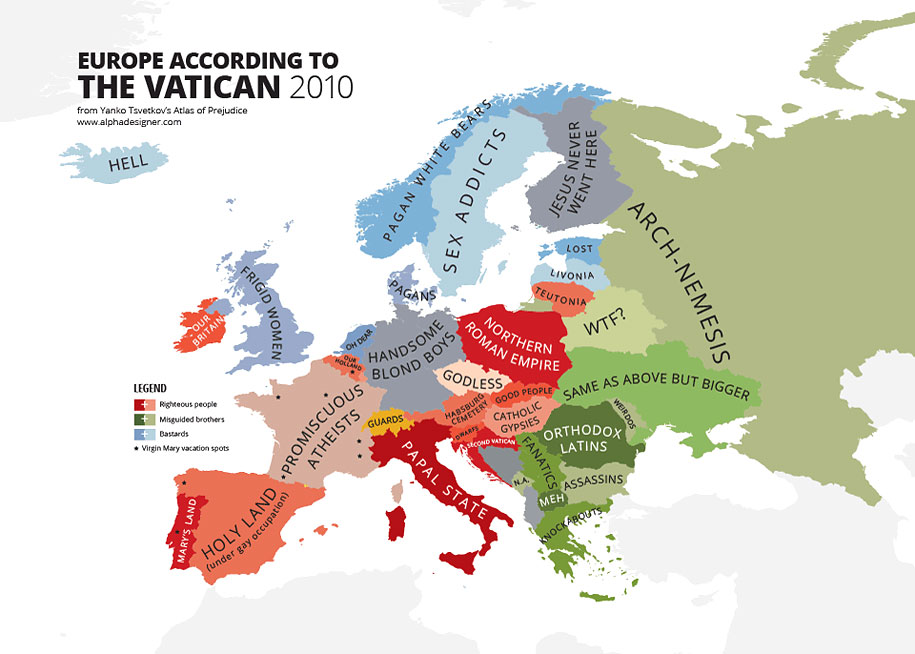 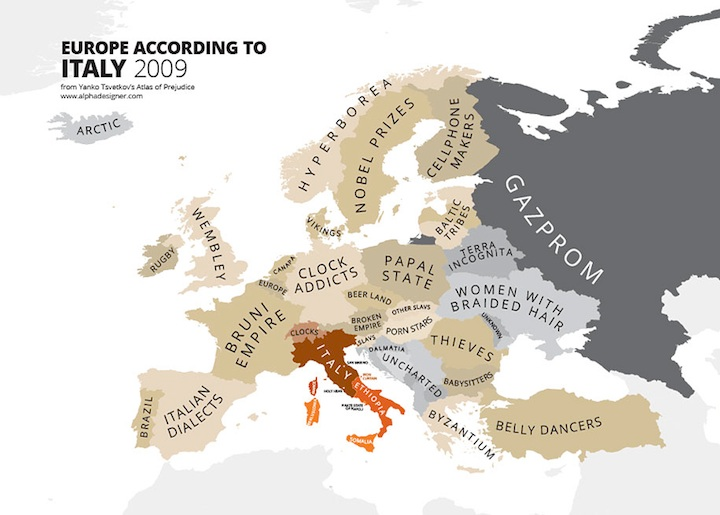 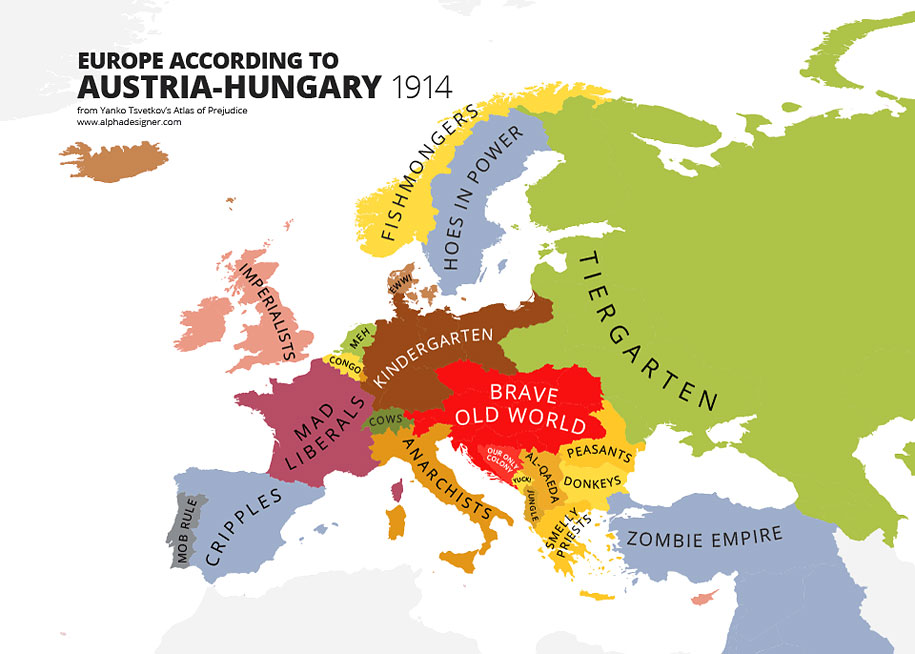 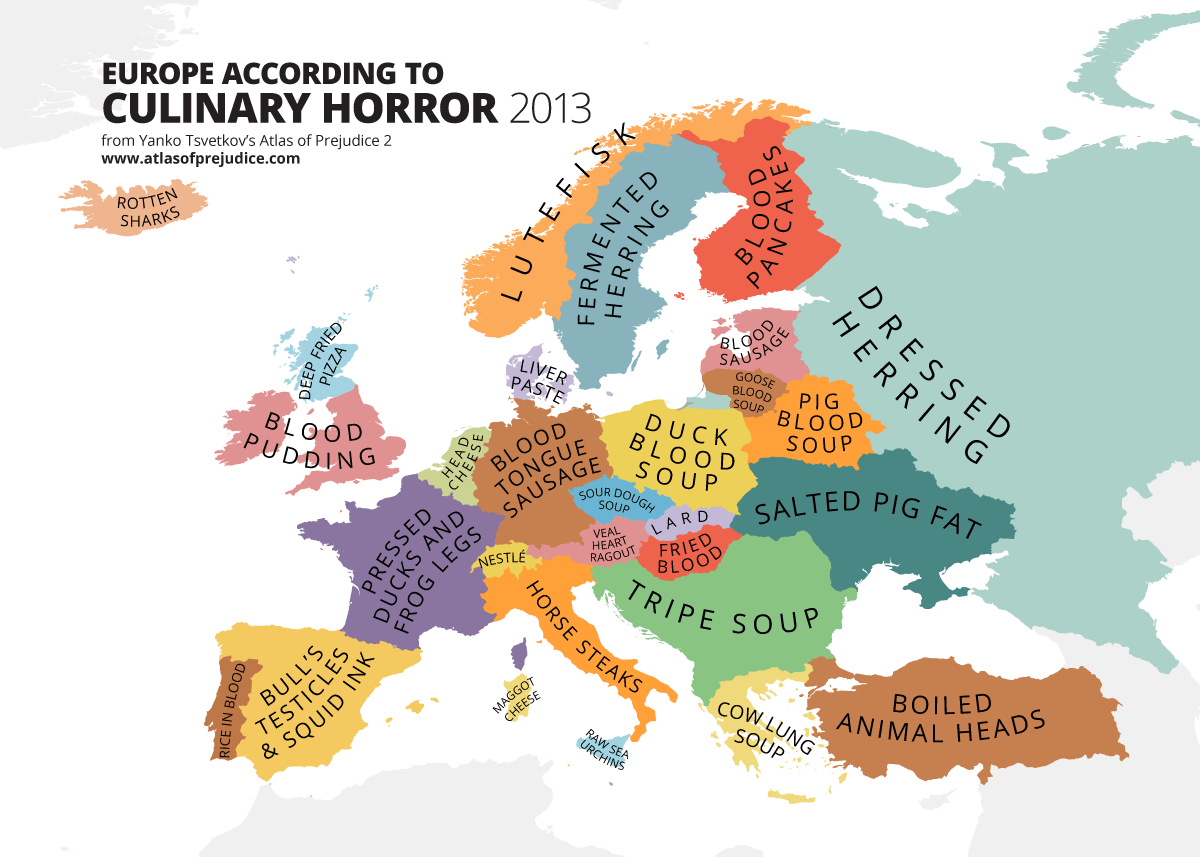 The danger of a single story
Watch the video, take notes and contribute to the IS discussion forum…
https://www.youtube.com/watch?v=D9Ihs241zeg
FYI - a bit of reading...
https://www.thoughtco.com/what-is-the-meaning-of-stereotype-2834956